Презентация для родителей будущих воспитанников МБДОУ«Детский сад общеразвивающего вида №144» 
комплектования
 2021-2022года
Уважаемые родители будущих воспитанников нашего сада!
Предлагаем Вашему вниманию презентацию, в которой мы постарались осветить главные вопросы по оформлению и пребыванию в МБДОУ Вашего ребенка. 
Также обращаем внимание на информацию, размещенную на официальном сайте МБДОУ: dsad144.ru
Правила приёма вновь поступающих воспитанников на обучение по образовательным программам дошкольного образования разработаны в соответствии с:
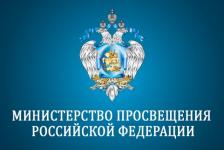 Федеральным законом от 29.12.2012 №273-ФЗ «Об образовании в Российской Федерации» с изменениями и дополнениями;
Приказом Министерства образования и науки Российской Федерации от 30.08.3013 № 1014 «Об утверждении Порядка организации и осуществления образовательной деятельности по основным общеобразовательным программам – образовательным программам дошкольного образования»;
Приказом Министерства просвещения Российской Федерации от 15.05.2020 № 236 «Об утверждении Порядка приема на обучение по образовательным программам дошкольного образования»
Положением о порядке комплектования воспитанниками муниципальных дошкольных образовательных организаций городского округа город Воронеж, утвержденного постановлением администрации городского округа город Воронеж от 24.12.2014 № 2496 (с изменениями и дополнениями от 28.11.2016 №1036 ,29.05.2017 №298 и от 06.07.2021 г.);
Административным регламентом администрации городского округа город Воронеж по предоставлению муниципальной услуги «Прием заявлений, постановка на учет и зачисление детей в образовательные учреждения, реализующие основную общеобразовательную программу дошкольного образования (детские сады)», утверждённого постановлением от 30.07.2012 № 618 (с изменениями и дополнениями);
Приказом управления образования и молодежной политики от 05.02.2021 года №386/01-02 «О комплектовании воспитанниками муниципальных образовательных учреждений городского округа город Воронеж, реализующих основную общеобразовательную программу дошкольного образования»;
другими Федеральными законами, иными нормативными правовыми актами Российской Федерации, законами и иными нормативными правовыми актами субъектов Российской Федерации, содержащими нормы, регулирующие отношения в сфере образования.
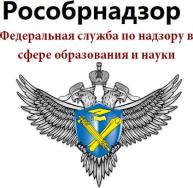 Приём вновь поступающих воспитанников  осуществляется:
во вновь комплектуемые группы – ежегодно с 10 июня по 31 августа
при наличии освобождающихся по различным причинам мест  – в течение календарного года.
В течение 45 дней после передачи путевок в ДОУ родители должны подтвердить ее востребованность. Не востребованная путевка по истечении срока передается в комиссию по комплектованию.
В случае неприбытия ребёнка в ДОО  в период комплектования вновь поступающими воспитанниками (10 июня – 31 августа) без уважительных причин путёвка-направление аннулируется и возвращается в комиссию Коминтерновского района. 
Получение повторной путёвки-направления производится на общих основаниях.
Приём детей в Учреждение осуществляется на основании:
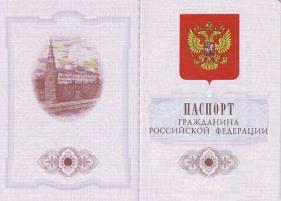 личного заявления родителя (законного представителя) при предъявлении оригинала документа, удостоверяющего личность одного из родителей (законных представителей) ребёнка или документа, подтверждающего полномочия законного представителя ребёнка; родители (законные представители) детей, являющихся иностранными гражданами или лицами без гражданства, дополнительно предъявляют документ, подтверждающий родство заявителя (или законность представления прав ребёнка), и документ, подтверждающий право заявителя на пребывание в Российской Федерации;
свидетельство о рождении ребенка или для иностранных граждан и лиц без гражданства:
 - документ(-ы), удостоверяющий(е) личность ребенка и            подтверждающий(е) законность представления прав ребенка; 
 документ, подтверждающий установление опеки (при необходимости);
свидетельство о регистрации ребенка по месту жительства или по месту пребывания на закрепленной территории или документ, содержащий сведения о месте пребывания, месте фактического проживания ребенка;
документ психолого-медико-педагогической комиссии (при необходимости);
Заявление и пакет документов о приёме ребёнка в Учреждение подаются родителями (законными представителями) только после передачи комиссией Коминтерновского района путёвки-направления ребёнка.
Пакет документов для приема:
Заявление-1 экз.;
Договор-2 экз.;
Согласие на обработку персональных данных ребенка-1 экз.;
Согласие на психолого-педагогическое сопровождение-1 экз.;
Согласие на размещение персональных данных ребенка на сайте организации, странице ВК организации, фото и видеосъемку-1 экз.;
оригинал и копия свидетельства о рождении ребенка-1 экз.- в личное дело, второй- в медкарте;
паспорт и копия стр. 2-3 (данные владельца паспорта), страницы регистрация и  страницы «дети»;
распечатка номера лицевого счета заявителя в Сбербанке РФ для проведения расчетных операций с заявителем;
документы, подтверждающие льготу, если таковая имеется или компенсацию и 2 копии данного документа;
Заявление на предоставление льготы или компенсации( если имеется таковая);
Копия СНИЛС ребенка;
Копия регистрации ребенка;
тетрадь 48 листов и 4 файла (для медицинского кабинета);
4 файла для оформления личного дела воспитанника.
ПРИВИВКИ
Обратите внимание на прививку от полиомиелита. Если у ребенка не сделаны три вакцинации (всего их 5), то он, вероятнее всего, не сможет посещать свою возрастную группу, так как в ней будут дети, которые находятся в процессе вакцинирования. Не привитый ребенок в этих случаях разобщается на 60 дней (СанПин 3.1.2951-11 «Профилактика полиомиелита».
   Рекомендация: сделать ребенку 3 вакцины от полиомиелита до начала посещения им МБДОУ.
  Отсутствие прививок не является основанием для отказа в зачислении ребенка в МБДОУ.
Заявление на прием в МБДОУ ВНИМАНИЕ!!! Заявления и договор заполняются родителем или законным представителем, чьи документы будут приложены. Бланки всех заявлений оформляются «от руки». Бланки заявлений Вы можете скачать и распечатать с сайта МБДОУ, раздел «Родителям». ПРОСЬБА: ДАТЫ СТАВИТЬ ТОЛЬКО ПРИ НЕПОСРЕДСТВЕННОЙ ПЕРЕДАЧЕ ВСЕХ ДОКУМЕНТОВ АДМИНИСТРАЦИИ ДОУ!!!
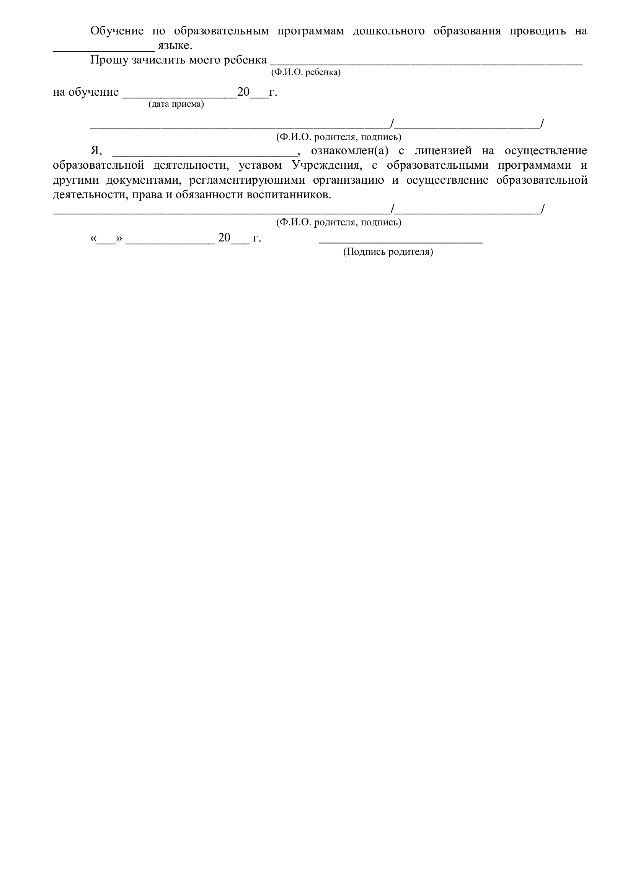 ДоговорПРОСЬБА: ДАТЫ СТАВИТЬ ТОЛЬКО ПРИ НЕПОСРЕДСТВЕННОЙ ПЕРЕДАЧЕ ВСЕХ ДОКУМЕНТОВ АДМИНИСТРАЦИИ ДОУ!!!
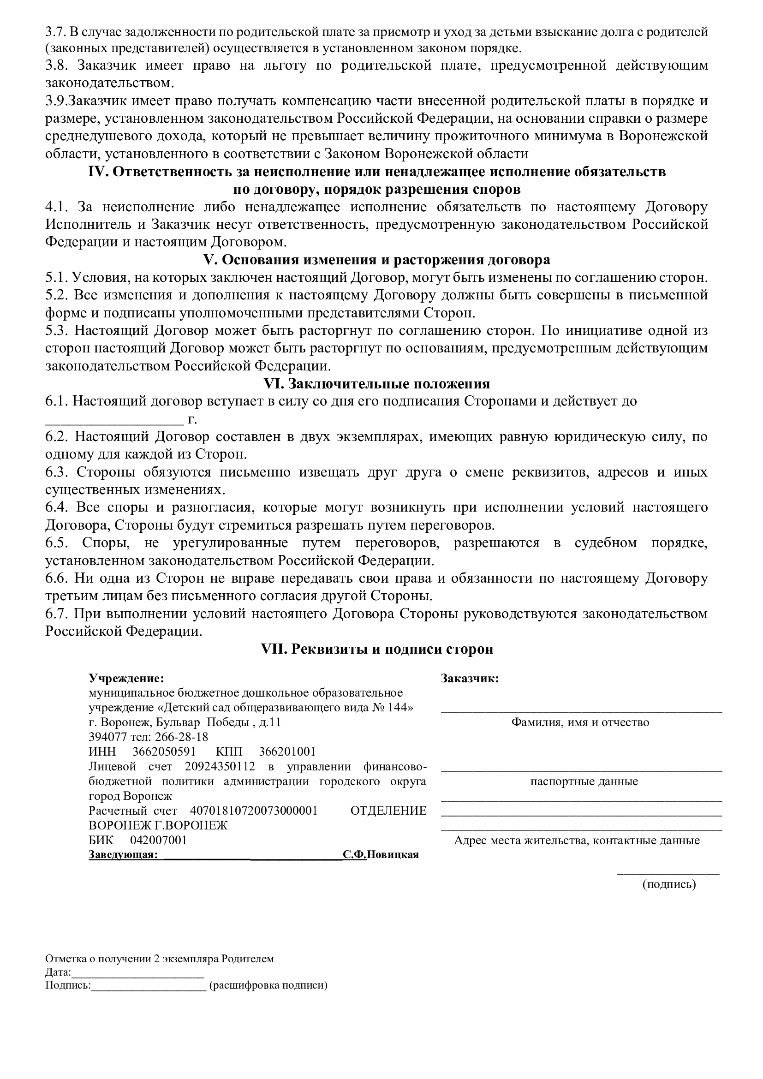 Компенсация части фактически внесенной родительской платы
29 декабря 2015 года принят Федеральный закон № 388-ФЗ «О внесении изменений в отдельные законодательные акты Российской Федерации в части учета и совершенствования предоставления мер социальной поддержки исходя из обязанности соблюдения принципа адресности и применения критериев нуждаемости». Законом Воронежской области от 02.03.2016 № 11-ОЗ  соответствующие изменения внесены в Закон Воронежской области от 02.08.2000 № 176-II-ОЗ «Об охране семьи, материнства, отцовства и детства»(вступил в законную силу  14.03.2016).
Частью 4  статьи 14 данного закона  закреплено,  что  получателями компенсации могут быть семьи, у которых среднедушевой доход не превышает величину прожиточного минимума в Воронежской области, установленную в соответствии с Законом Воронежской области «О прожиточном минимуме в Воронежской области».
для трудоспособного населения — 11 724 рубля;
для пенсионеров — 9 796 рублей;
для детей — 10 433 рубля.
Такие размеры указаны в Постановлении Правительства Воронежской области от 9.12.2021 № 713.
Выдача справок на получение компенсации
Выдача справок о размере среднедушевого дохода будет осуществляться учреждениями, подведомственными исполнительному органу государственной власти Воронежской области в сфере социальной защиты по месту жительства (пребывания) граждан:
КУВО «Управление социальной защиты населения Коминтерновского района г. Воронежа» (г. Воронеж, ул. Елецкая, 4, тел.: (473)  221-06-35; +7 (473) 234-37-27
 Адрес электронной почты 
        uszn-komint@govvrn.ru
Документы для получения компенсации
с 14 марта 2016 года для получения компенсации части внесённой платы за присмотр и уход за детьми в ДОО родителям необходимо предоставить:
Справку о размере среднедушевого дохода 
Заявление о  выплате компенсации.
Копию паспорта родителя или другого законного представителя ребенка или иного документа, удостоверяющего личность.
4. Номер счета получателя, открытого в финансово-кредитных учреждениях Воронежской области, для перечисления компенсации.
Право на льготу 50%
Право на льготу (при предоставлении подтверждающих документов) в размере 50 % по родительской плате имеют:
одинокие родители;
если один из родителей  инвалид I  или  II  группы;
если оба родителя студенты дневного отделения;
вдовам и вдовцам;
если  родители (один из родителей) являются военнослужащими, проходящими  военную службу по призыву;
если родители (один из родителей) -  участники  боевых действий;
если родители (один из родителей) -  ликвидаторы последствий аварии на ЧАЭС, родители (один из родителей) -   эвакуированные из зоны отчуждения ЧАЭС;
семьям, находящимся в  трудной  социальной ситуации,  что подтверждается  документами из органов  социальной защиты населения.
если оба родителя (законных представителя) являются педагогами муниципального образовательного учреждения городского округа город Воронеж.
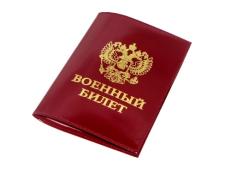 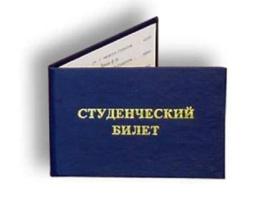 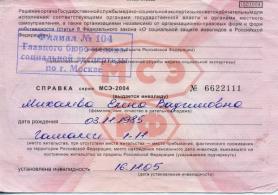 Право на льготу 80%
Право на льготу (при предоставлении подтверждающих документов) в размере 80 % по родительской плате имеют:
родители (законные представители), чьи дети нуждаются в лечебном и диетическом питании (по назначениям лечащего врача), питание которых в муниципальном образовательном учреждении, реализующем образовательную программу дошкольного образования, в полном объеме осуществляется готовыми домашними блюдами, предоставленными родителями (законными представителями).
    Если у ребенка есть аллергия на какие-либо продукты, необходимо рте приложить справку от врача-аллерголога. Рекомендуем ознакомиться всем родителям с утвержденным меню. Это можно сделать на сайте МБДОУ раздел «Материально-техническое обеспечение образовательной организации» подраздел «Условия питания в учреждении».
Условия пребывания ребенка в МБДОУ отражены в «Правилах внутреннего распорядка». Ознакомьтесь с ними в разделе сайта «Сведения об образовательной организации» подраздел «Документы».
По всем вопросам просим обращаться по тел.266-28-18
Право на льготу 100%
Право на льготу (при предоставлении подтверждающих документов) в размере 100 % по родительской плате имеют:
оба родителя -  инвалиды I  или  II  группы;
оба родителя -  инвалиды детства;
один из родителей - инвалид боевых действий;  
за содержание  детей, находящихся под опекой;
оба родителя -  воспитанники детских домов;
один из родителей -  воспитанник детского дома;
ребенок является сиротой, инвалидом, имеет нарушения психофизического развития (для воспитывающихся в группах компенсирующей направленности), с туберкулезной интоксикацией, остался без попечения родителей;
родители (или один родитель),  являющиеся  штатными работниками  муниципальных дошкольных или средних образовательных учреждений,  независимо от места работы;
семья имеет статус многодетной (свидетельство многодетной семьи должно быть выдано в Воронежской области).
Многодетная семья - семья, имеющая трех и более детей в возрасте до 18 лет. 
При этом в составе многодетной семьи не учитываются дети:
находящиеся на полном государственном обеспечении в государственном или муниципальном образовательном учреждении;
в отношении которых родители лишены родительских прав или ограничены в родительских правах;
отбывающие наказание в местах лишения свободы по приговору суда, вступившему в законную силу;
объявленные в установленном порядке полностью дееспособными (эмансипированными);
вступившие в брак до достижения ими возраста 18 лет.(Закон Воронежской области от 25 июня 2012 года № 94-ОЗ «О статусе многодетной семьи в Воронежской области»)
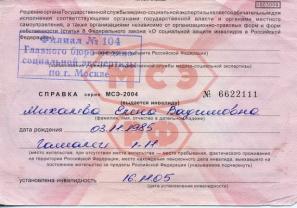 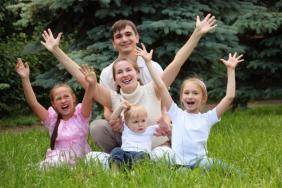 Льгота
Льгота по оплате за присмотр и уход за ребенком предоставляется ежегодно на основании заявления родителей (законных представителей), свидетельства о рождении ребенка и документов, подтверждающих наличие у семьи права на льготу.
При наличии у семьи права на применение нескольких льгот применению подлежит одна льгота по выбору родителей (законных представителей).
Наш сайт: dsad144.ru
Наш сайт: dsad144.ru
Наш сайт: dsad144.ru
Наша страница «В контакте»
Наша страница «В контакте»
Группа №1 воспитатели
Воспитатель:       Васильченко Марина Юрьевна
Воспитатель:
Стряпчих Светлана Викторовна
3 группа
Бухтоярова НадеждаНиколаевна
Копылова Татьяна Сергеевна
Группа №4
Воспитатель: 
Сабурова Елена Викторовна
Воспитатель : 
Башмакова Елена Алексеевна
Контактные телефоны групп
1 группа-  8-951-545-85-05
3 группа-  8-920-467-87-01 
4 группа-  8-950-777-00-54(Башмакова Е.А.)
        До 04.07.2022 г. необходимо оформить ребенка в детский сад согласно регламента. Для этого необходимо по тел. 266-28-18 записаться на прием. Оформление производится ежедневно с 10.00 до 12.00
Изостудия
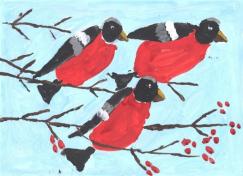 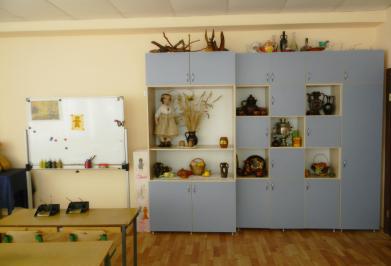 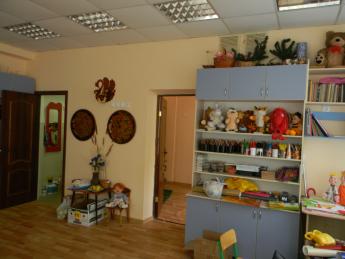 Пескотерапия
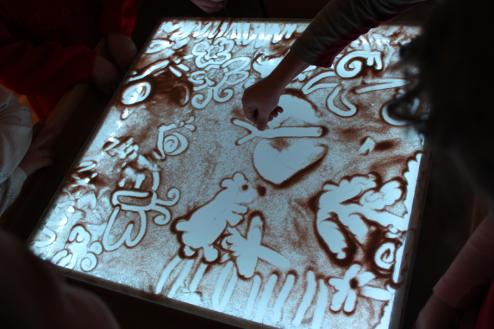 Театральная студия
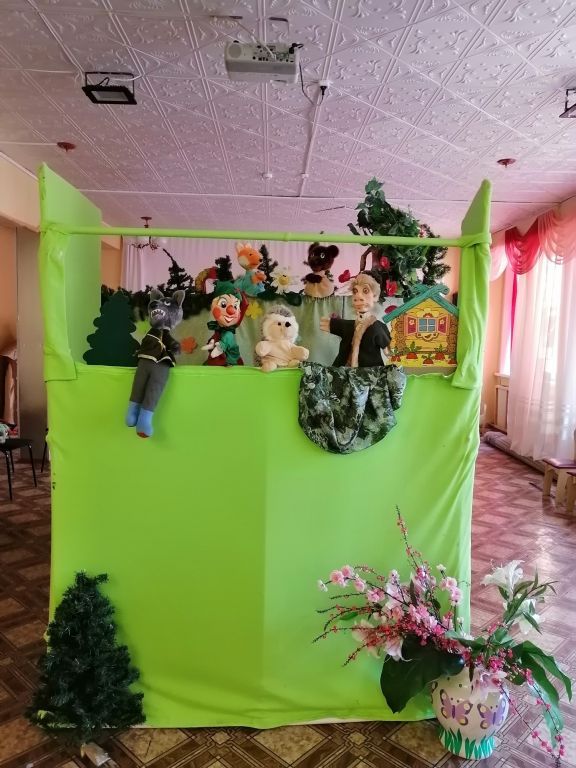 Детский театр
Музыкальный зал
Экоцентр
Спортивный зал
Исследовательская лаборатория
Центр социальной интеграции
Мини-музей
Мини-музей
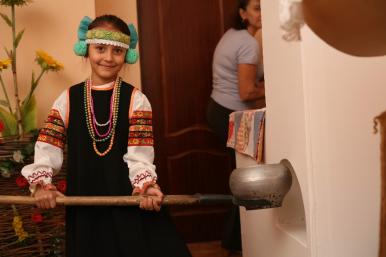 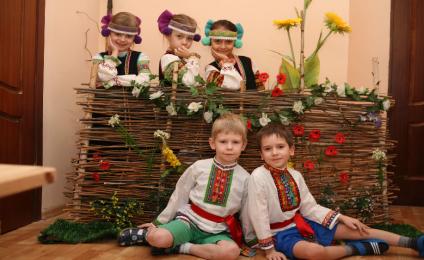 Логопедический кабинет
Зимний сад и бассейн
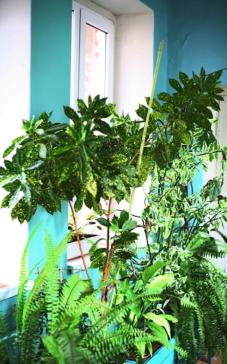 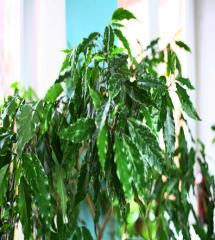 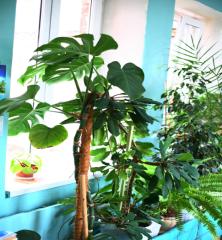 В каждой группе представлены
Центр литературно-художественного развития
Игровые центры для формирования навыков самообслуживания
В каждой группе представлены
Зоны для элементарного экспериментирования
Центры психомоторного развития
В каждой группе представлены
Центры конструирования и моделирования
Уголки уединения
Добро пожаловать
в наш детский сад!